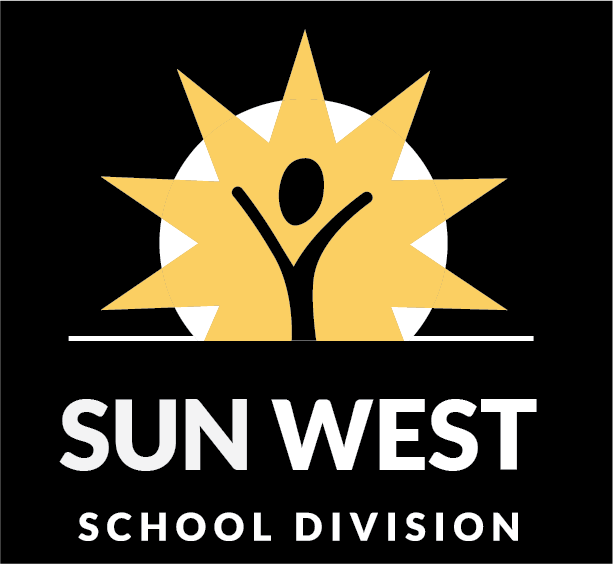 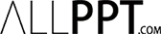 Assessment Feedback Webinar #1

Sun West - Kelli Boklaschuk, Melissa Lander & Vanessa Lewis
http://www.free-powerpoint-templates-design.com
[Speaker Notes: Kelli- norms/mutes/etc.]
Assessment Feedback Series
[Speaker Notes: Kelli
Vanessa start poll]
Poll:
How are you feeling about assessing your students online?
Click to add text
So…WHY Do We Assess Students?
What is the purpose?
[Speaker Notes: Vanessa]
The Purpose of Assessment
Monitor Impact & Measure Success
Gather Information
Improve Learning
Inform Instruction
Assessments can provide information about student understanding and abilities to help provide appropriate learning opportunities.
Assessment can be used to measure a student’s success and understanding as individuals, and as a group.  This can also inform programming and overall impact.
Assessment should help students understand where they are in their learning and how to reach their goals.
Assessment should inform our instruction to take students from where they are to where they need to be in their learning.
[Speaker Notes: Vanessa]
G
OAL
...take students from what they currently know to what they need to know.  

Assessment has a role to play in this journey by structuring the pathway.
OF LEARNING
[Speaker Notes: Vanessa]
Assessment Capable Learners
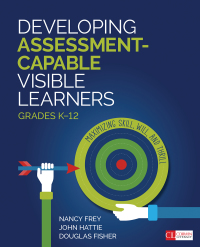 [Speaker Notes: Vanessa]
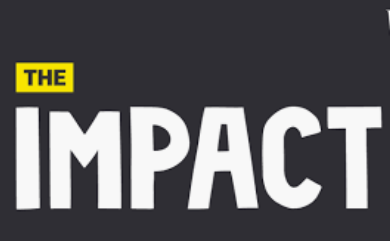 0.7 effect size
[Speaker Notes: Vanessa
Effect Size of FEEDBACK – Hattie.]
Assessment Process
Readiness Assessments
Formative Loop
Success Criteria
Learning Outcome
Summative
The End?
The Learning Loop
Existing Knowledge & Skills
Share & Discuss
Set the Stage for Success
Based on the level of understanding students either enrich/extend learning, move to the next learning outcome, or return to the learning or formative loop.
Students receive instruction as needed.  They reflect on their learning, and the plan is adjusted accordingly.  Learning is monitored by teacher and student.  Knowledge and skills are developed and refined.
Examine Learner Profiles.
Students and teachers reflect on what is already known, what skills they already have and what tools they have to learn this outcome. 
Clarify – What do you need to do your learning?
Share the outcome with students in language they can understand.  Discuss it and ensure it is fully understood.
Set Success Criteria together as a class.  Build a rubric together if appropriate.
Set learning goals.  Share examples and non-examples. Clarify – How do you know you met the outcome?
[Speaker Notes: Melissa]
Feedback Video from Edutopia
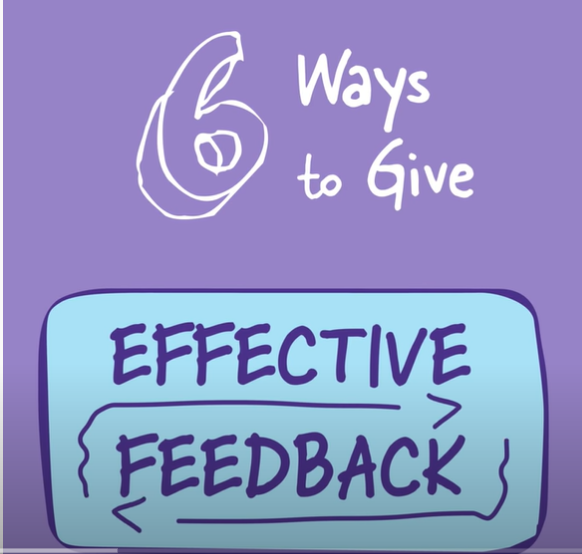 [Speaker Notes: Kelli]
Feedback Shouldn't Stress You Out!
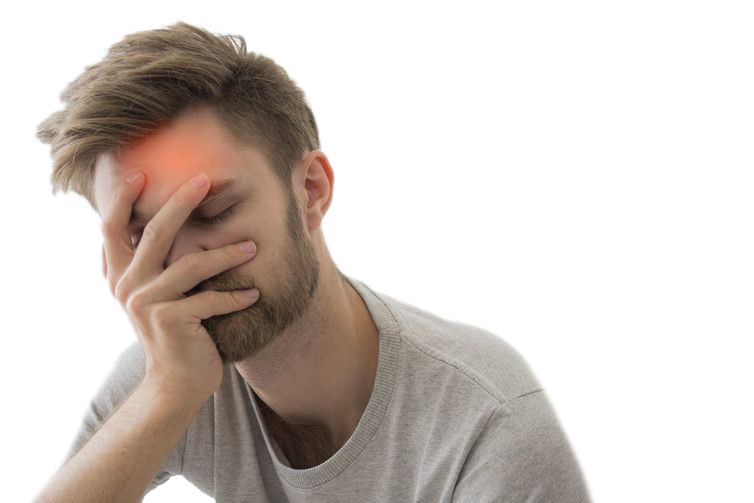 This Photo by Unknown author is licensed under CC BY-NC.
[Speaker Notes: Kelli]
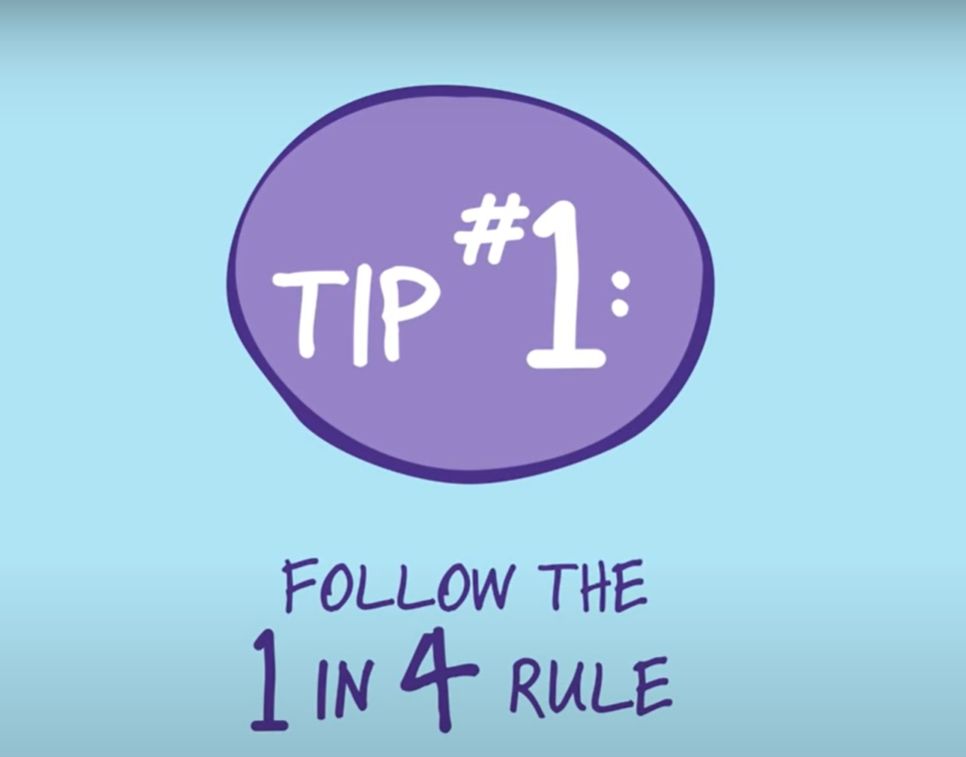 [Speaker Notes: Melissa]
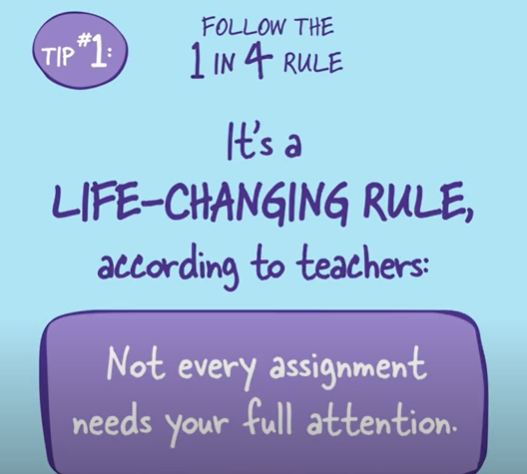 [Speaker Notes: Melissa]
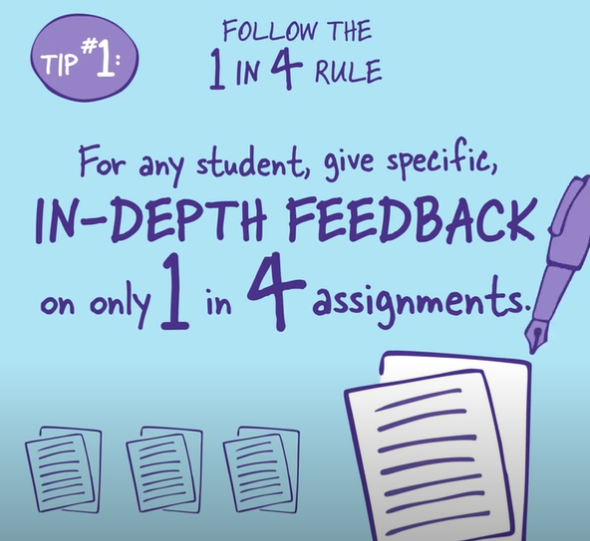 [Speaker Notes: Melissa
Friday 5
Let THEM mark daily work and correct it.]
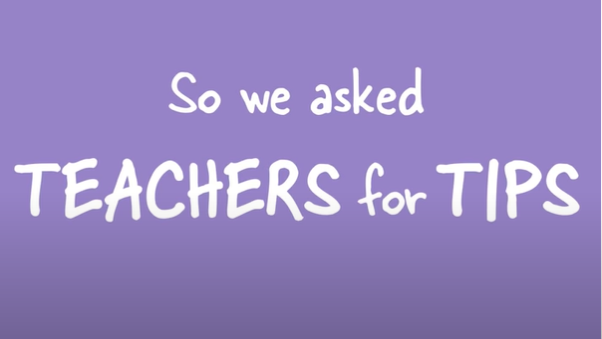 [Speaker Notes: Kelli intro JLO]
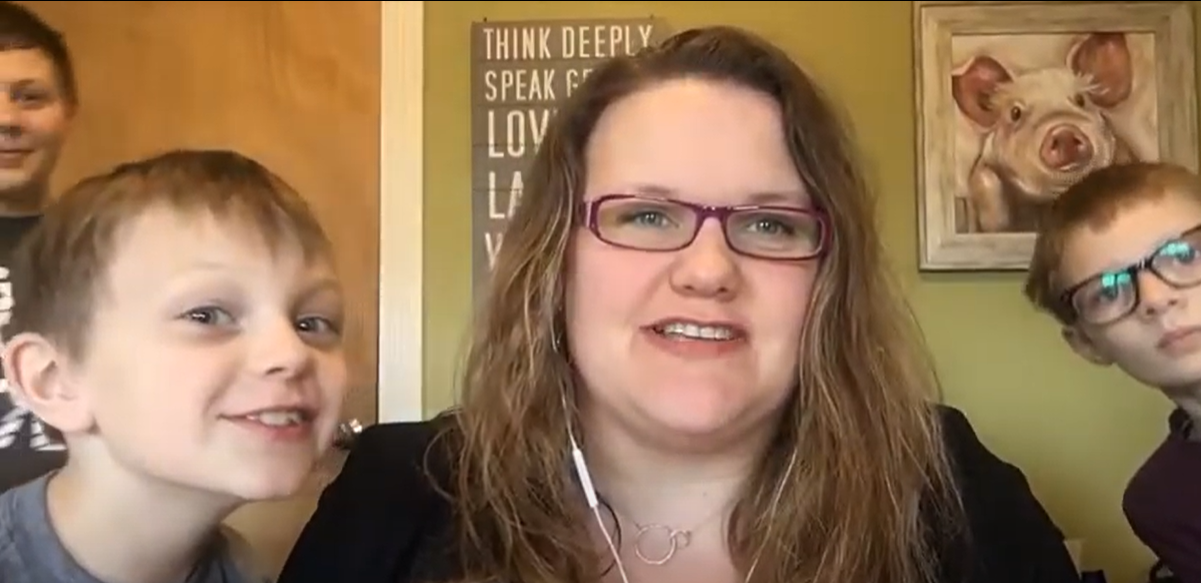 [Speaker Notes: Jennifer Loken]
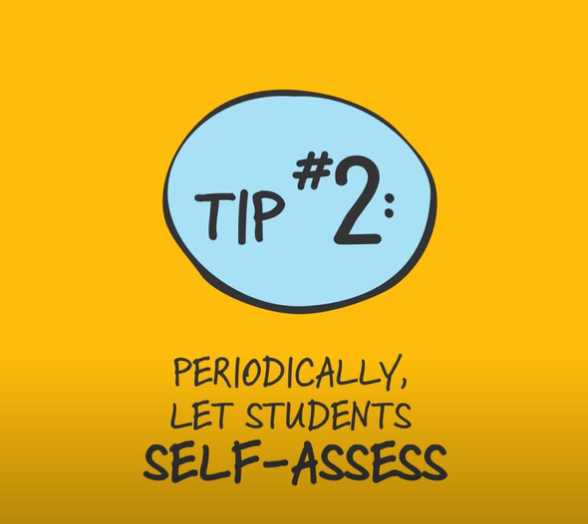 [Speaker Notes: Vanessa]
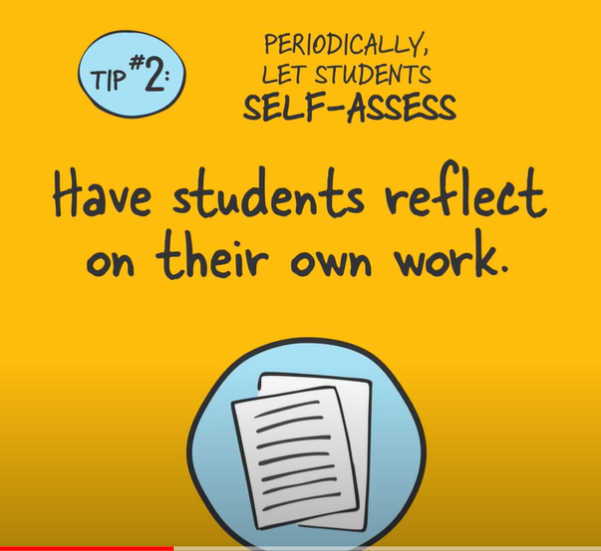 [Speaker Notes: Vanessa]
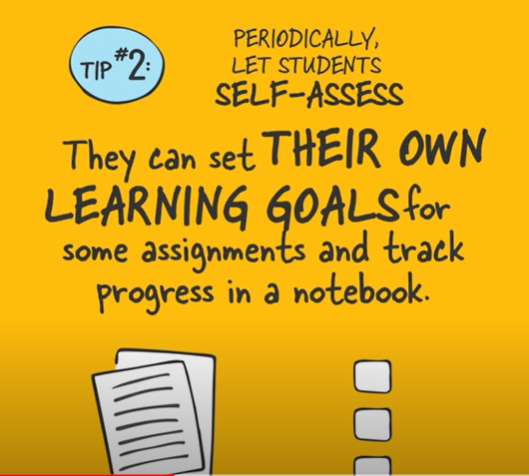 [Speaker Notes: Vanessa]
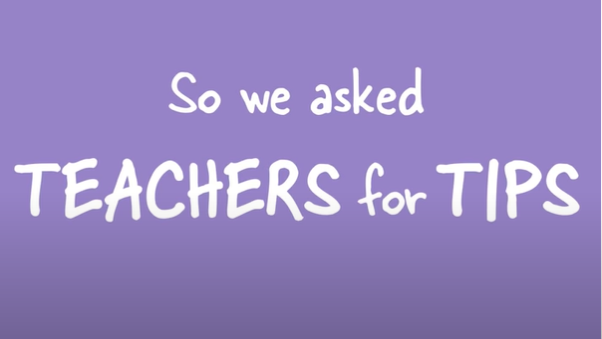 [Speaker Notes: Melissa - Report card reflections – effect size 1.44!!!! Massive – can share my 7/8 report cards – predict grade, rate FASA, support their argument – conference with me – convince me? Rare we didn't agree. 

Ask them what they know and what they still need to work on. They usually know!  
Try having kids sign up for mini lessons and see how it goes. 

Courntey!]
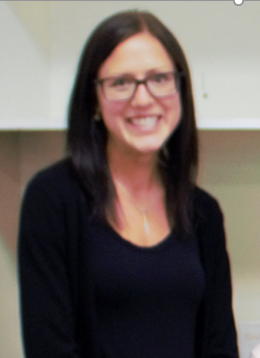 The Assessment Hub
[Speaker Notes: Melissa
Resources to support you]
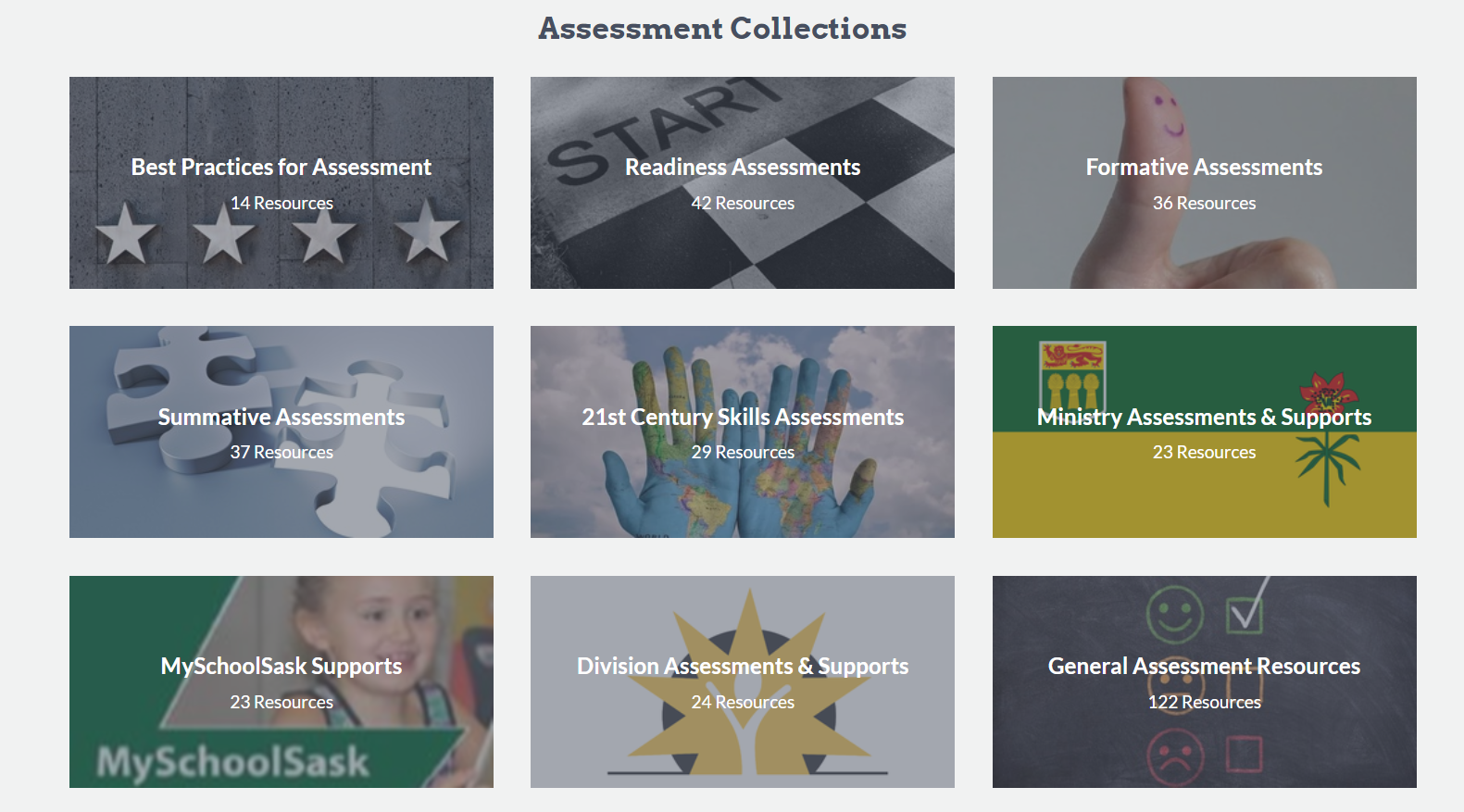 [Speaker Notes: Melissa – share screen]
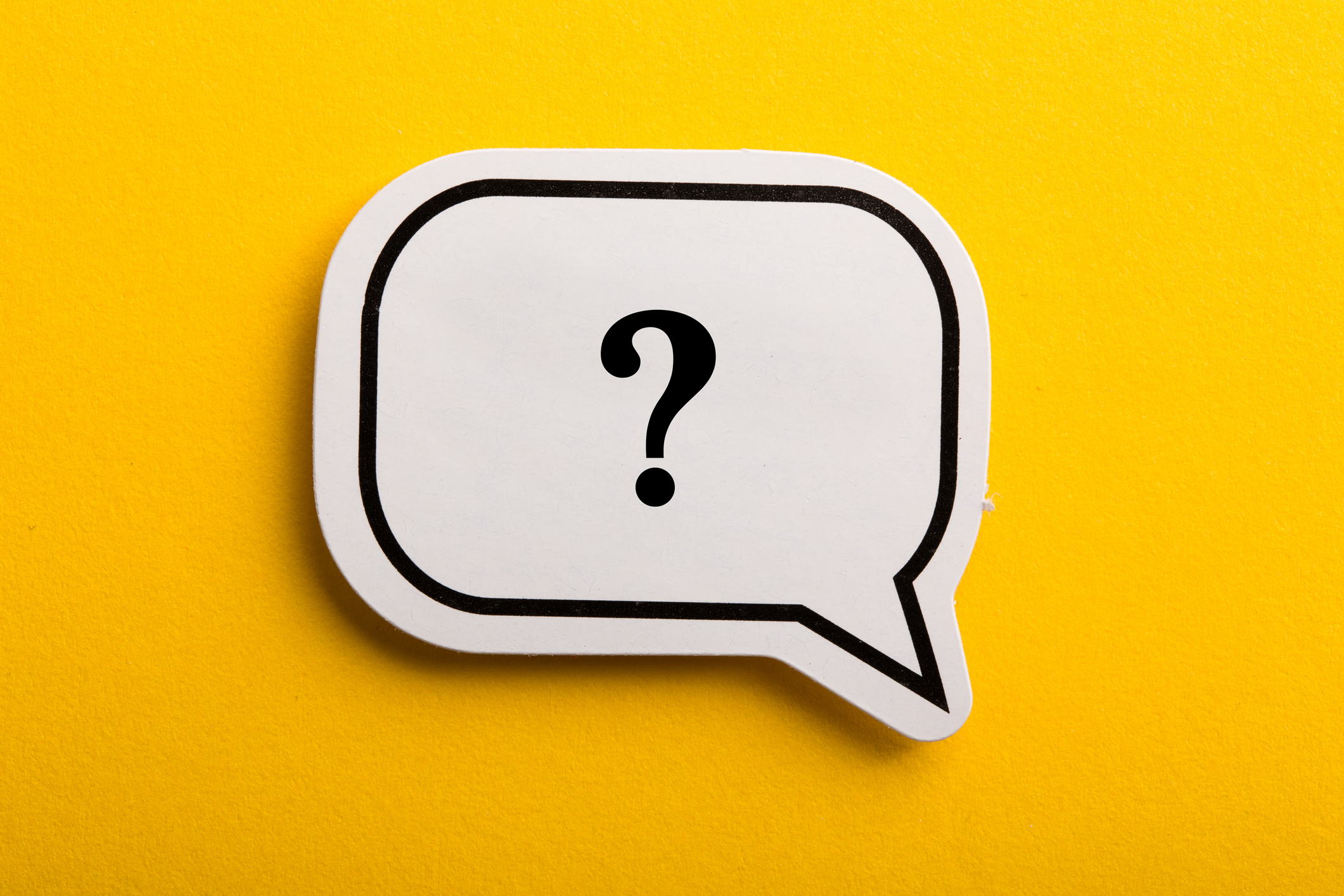 [Speaker Notes: Kelli – what's your take away – in chat;  and then any questions.]
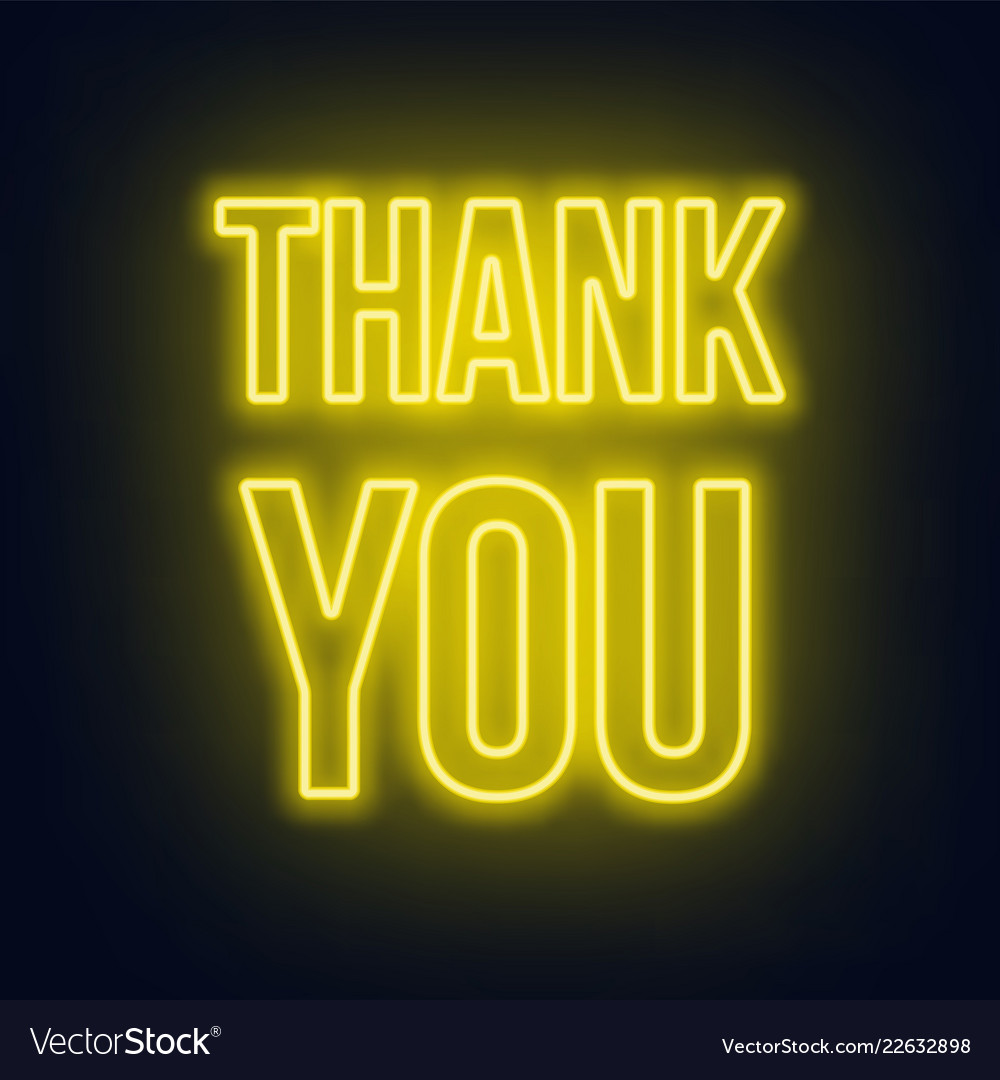